Petošolci, pozdravljeni.
Pred nami je slovenski kulturni praznik, 8. februar. 
Ob tej priložnosti bomo ponovili slovensko himno. 
Prepričana sem, da veš, kdo je napisal njeno besedilo. 
Se še spomniš, kdo pa je napisal melodijo?

Gospa K. Miklavžič je pripravila zelo dobro gradivo na to temo. 
Sledi njeni razlagi in navodilom. 
Če želiš prisluhniti razlagi ali posnetku, klikni na ta simbol:
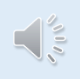 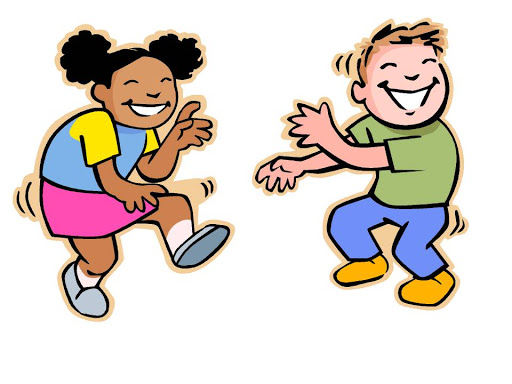 Razlaga
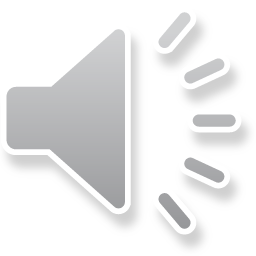 DOBRODOŠLI PRI URI GLASBE
http://clipart-library.com/creative-dance-cliparts.html
J. Offenbach: Can Can
https://www.youtube.com/watch?v=rPMvhRq55kY
Ponovi lestvico in tone nakazuj z roko
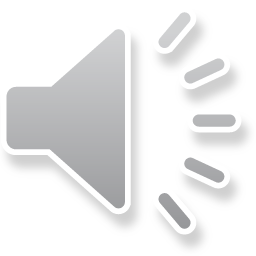 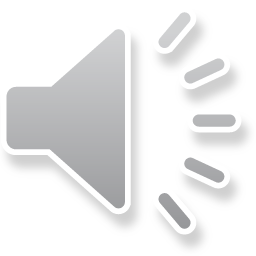 Pomoč
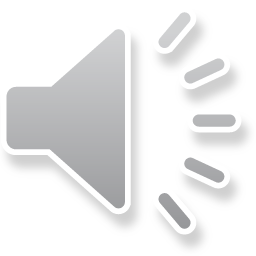 1
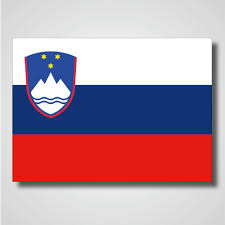 SLOVENSKA GLASBA
2
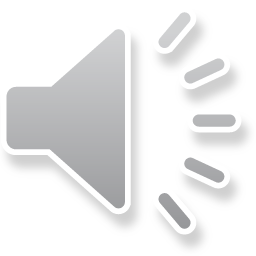 Slika: https://www.sam.si/pub/media/catalog/product/cache/69771ec39d79ad119e19b7a7d83a4597/a/9/a92224.jpg
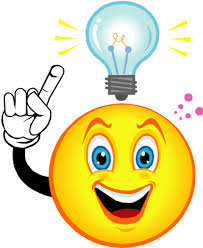 Glasbena uganka
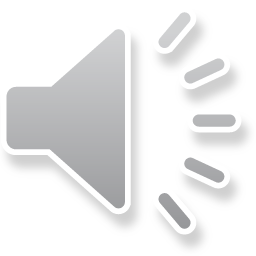 Navodilo
Pozorno prisluhni glasbenemu primeru.
Ali si prepoznal skladbo?
Kakšen je njen naslov? 
Kaj še veš o tej skladbi? Razmisli…
Ob katerih priložnostih jo lahko slišimo?
Glasbena uganka
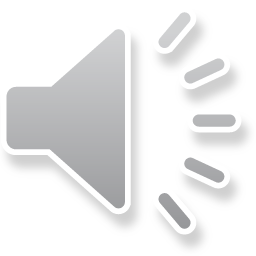 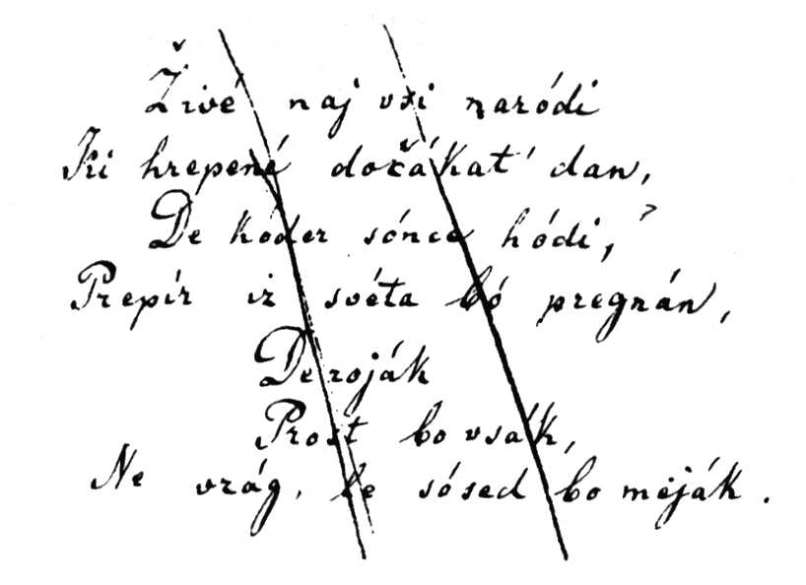 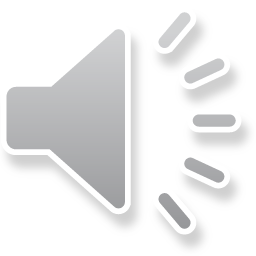 Razlaga
Vir: https://cdn.kme.si/public/images-cache/806xX/2015/03/29/5e8bb74588b66f84b12a550efe95ca4e/5e8079989b13e/5e8bb74588b66f84b12a550efe95ca4e.jpeg
Avtorja naše državne himne
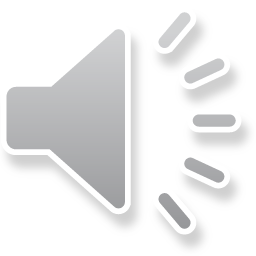 FRANCE PREŠEREN 
(1800 – 1849)
STANKO PREMRL
(1880 – 1965)
Vir: https://upload.wikimedia.org/wikipedia/sl/b/b0/Pre%C5%A1ern-Goldenstein.jpg
Vir: https://upload.wikimedia.org/wikipedia/commons/e/ef/Stanko_Premrl.jpg
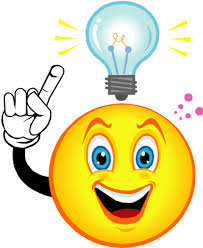 DRŽAVNI SIMBOLI REPUBLIKE SLOVENIJE
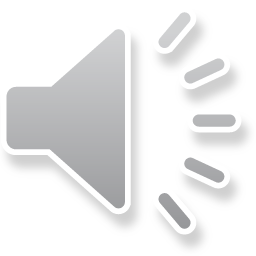 Katere državne simbole poznaš?
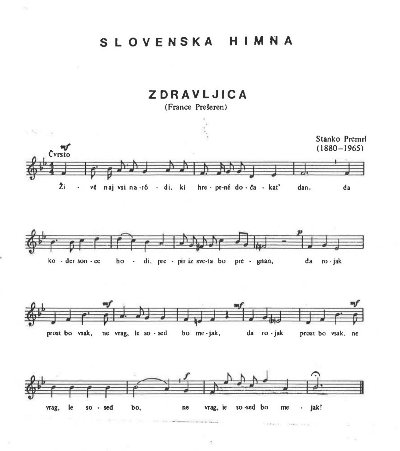 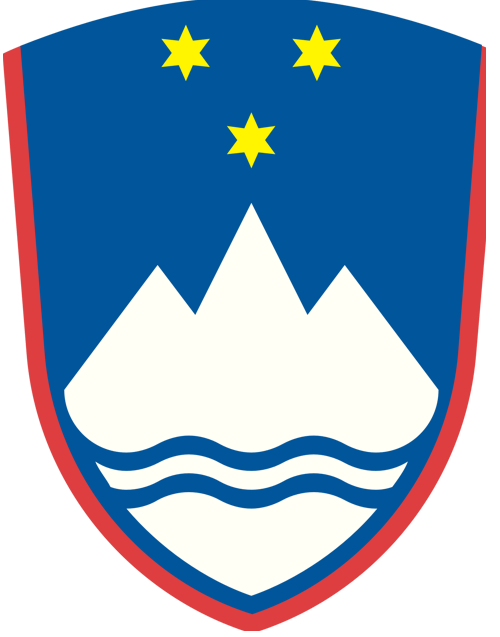 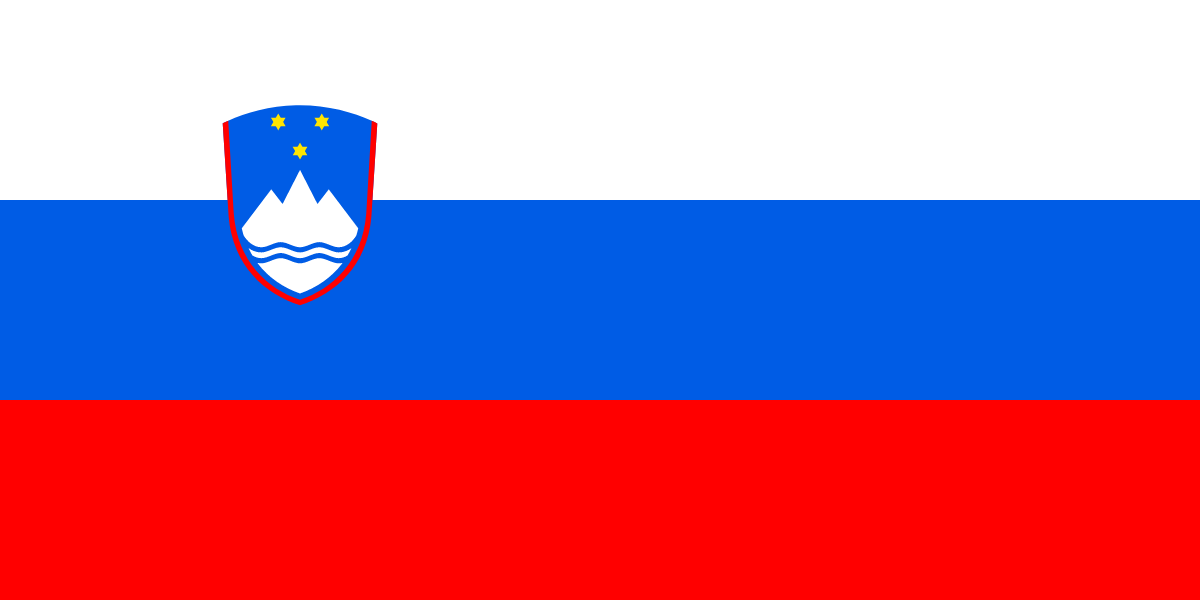 Vir: https://sl.m.wikipedia.org/wiki/Slika:Flag_of_Slovenia.svg
Vir: https://stajerska.eu/wp-content/uploads/2015/11/asdas.png
Vir: https://www.dz-rs.si/wps/wcm/connect/de0fd84a-ac87-477a-b944-35755b98d76d/5/ZRC+himnap.jpg?MOD=AJPERES
ZASTAVA
GRB
HIMNA
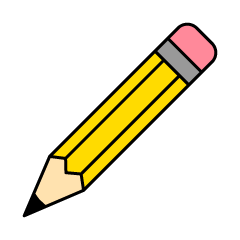 DRŽAVNI GLASBENI SIMBOL
ZDRAVLJICA
(France Prešeren)

Žive naj vsi narodi, 
ki hrepene dočakat´ dan,
da koder sonce hodi,
prepir iz sveta bo pregnan,
da rojak prost bo vsak,
ne vrag, le sosed bo mejak.
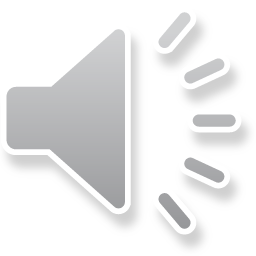 Manj znane besede:
koder – kjer
mejak – tisti, kima z nekom skupno mejo
rojak – kdor je po izvoru iz istega kraja, pokrajine, države
Zapoj himno Republike Slovenije
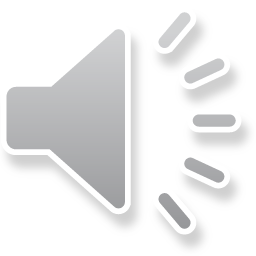 Pevski zbor
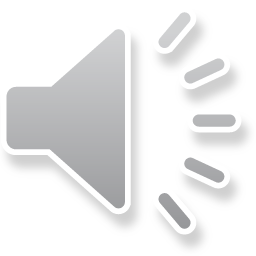 Melodija
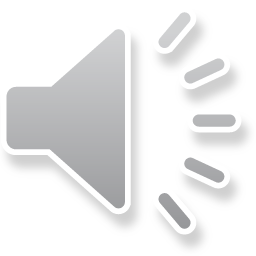